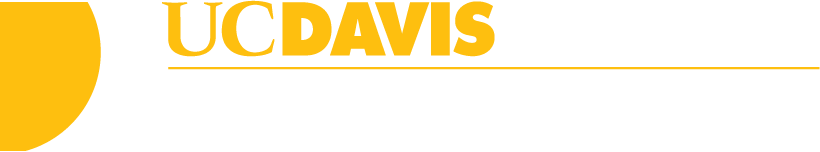 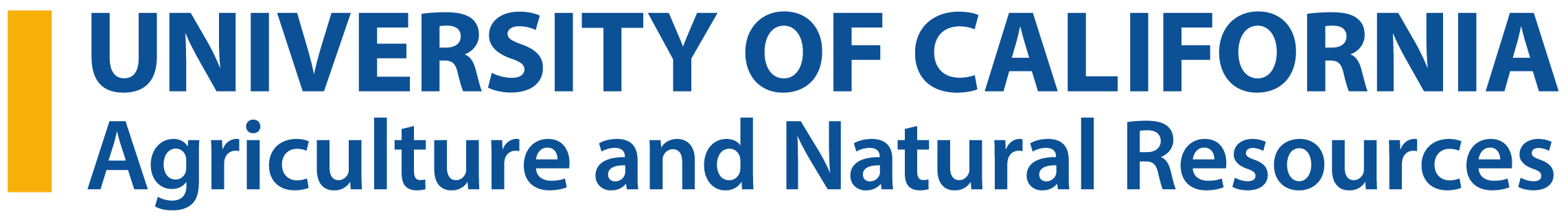 Program Logic Models in Program Evaluation
Vikram Koundinya, PhD
Associate Professor of Extension, Program Evaluation
Community and Regional Development 
Department of Human Ecology
UC ANR Regional Food System Partnerships Program Team
USDA Grant
July 24, 2023
Presentation Outline
What is a program logic model
Program logic model components
Using logic models in evaluation
Difference between outputs and outcomes
Q/A
What is a Logic Model
A framework depicting the logical relationships among the resources that are invested, the activities that take place, and the benefits or changes that result.

Helps with Evaluative Thinking.

Useful for both program development and evaluation.
[Speaker Notes: Mind maps, mental maps, log frames.]
Important Considerations
External factors and assumptions (Brown, 2021)

Adequate dose of the right kind of activities

Toggling of outcome pathways

Archetypes (circular, pictorial, multiyear display)

Cocreating with stakeholders is a best practice

(Knowlton & Phillips, 2013)
[Speaker Notes: Factors affecting success have to be considered. Culturally responsive.

Dose and toggling essential for good quality models]
Myths in Program Development (and Evaluation)
Access equals use

Knowledge equals action

Activities equals outcomes

Send equals communication

(Knowlton & Phillips, 2013)
Using Logic Models for Evaluation
Needs assessment: Situation and external factors
Process evaluation: Monitoring 
Outcomes evaluation: Short-term & medium-term
Impact assessment: Long term outcomes
Outcome indicators
Data collection methods for outputs and different levels of outcomes
Helps with evaluation design
[Speaker Notes: Helps with the overall ET.]
Theory of Change
Good program models have a theory of change.

Theory of Planned Behavior and Theory of Reasoned Action for Extension Education.

Create TOC based on existing knowledge and use TOC to develop the program logic model.

TOC should sound plausible, and PLM should appear feasible.
[Speaker Notes: Helps with evaluative thinking.

Mind maps, mental maps, log frames.]
Outputs, Outcomes and Impact
Outputs: activities you do and participation [who you reach] (your target audience/program clients)

Outcomes: the results you want to achieve as a result of your educational program/effort (can be short, medium or long term)

Unintended/unanticipated outcomes: can be both positive and negative outcomes [need to consider these also]
Impact: Long term outcomes

Impacts are usually related to changes in social, economic, civic and environmental conditions. 

Impacts can be measured for long term extension programs. Most often we rely on research related to the medium-term outcomes to assess impact.
Other Ways to Understand Outputs and Outcomes
Outcome is something that comes out of a program

Output is under the control of a project team, whereas outcome is not under the full control of a team. We can’t control the level of accomplishment.

(Davidson, J. E., 2016)
Other Ways to Understand Outputs and Outcomes
Outcome is “so what” of an output.


Impact is “so what” of an outcome.
Other Ways to Understand Outcomes
Short term outcome is something you expect to see as a result of your program.

Medium term outcome is something that you like to see as a result of your program.

Long term outcome/impact is something that you love to see as a result of your program.

[Adapted from Rockwell, S. K,; Jha, L.; Krumbach, E. (2003)]
Examples of Outputs
What you do: 
Workshops 
Meetings 
Services 
Videos
Blog posts
Brochures
Factsheets
Curriculum
Counseling
Evaluation activity
Working with media
Examples of Outcomes
Awareness
Knowledge
Perceptions
Attitudes
Skills
Opinions
Aspirations
Motivations
Behavioral intention
Behavior
Practice
Decision-making
Policies
References
Brown, Q. (2021). Racial equity lens logic model & theory of change: A step by step guide to help organizations become more confident in their ability to demonstrate outcomes. Humanistic Care.

Knowlton, L. W., & Phillips, C. C. (2013). The logic model guidebook: Better Strategies for great results (2nd ed). Sage Publishing.

Taylor-Powell, E., Jones, L., & Henert, E. (2003). Enhancing Program Performance with Logic Models. University of Wisconsin-Extension.
QuestionsThank You